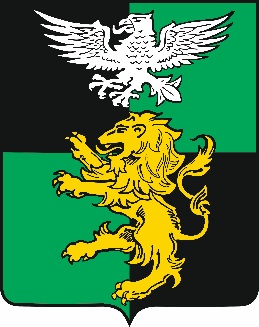 Управление образования администрации Белгородского района
Презентация отчет о реализации проекта«создание символики на базе образовательных учреждений белгородского района»
Начальник Управления образования
администрации Белгородского района

Малышева Марина Дмитриевна
Белгород, 2017 год
[Speaker Notes: Титульный слайд]
Отчет о достижении цели и результата проекта
2
Отчет о достижении цели и результата проекта
3
Отчет по содержанию и стоимости проекта
4
Результаты и эффекты, достигнутые в рамках проекта
В Белгородском районе успешно реализован проект «Создание символики муниципальных образовательных учреждений Белгородского района». Каждая школа, детский сад и даже кадетские классы обзавелись собственной символикой, кто-то символику обновил (15 учреждений), кто-то придумал новую (50 учреждений).
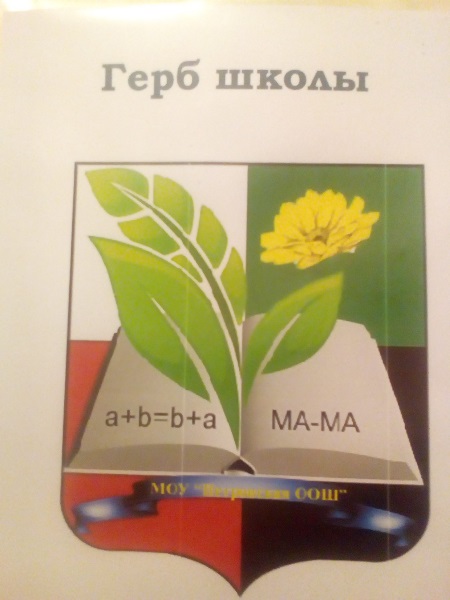 Символикой обзавелись: 34 школы, 31 детский сад, 13 кадетских классов
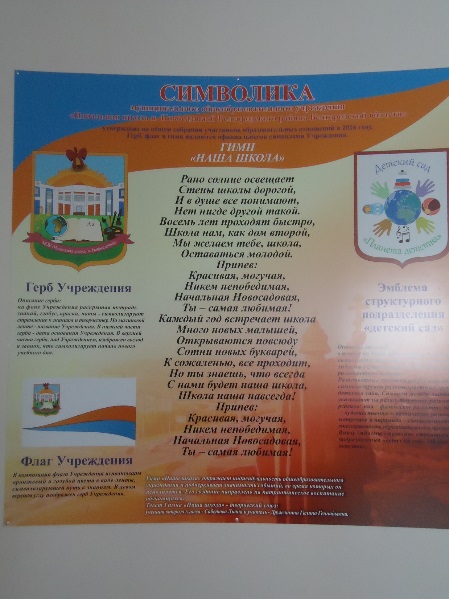 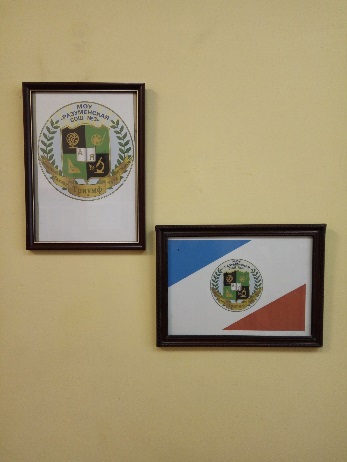 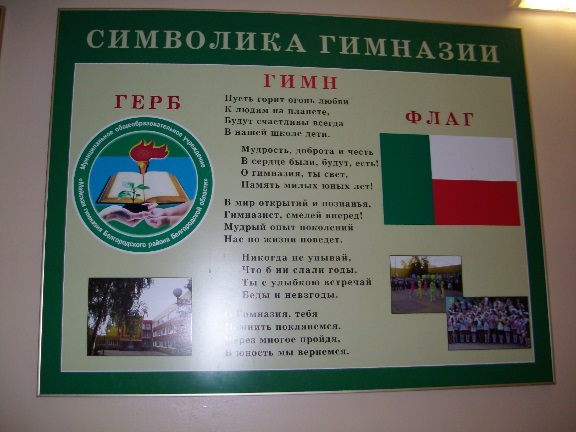 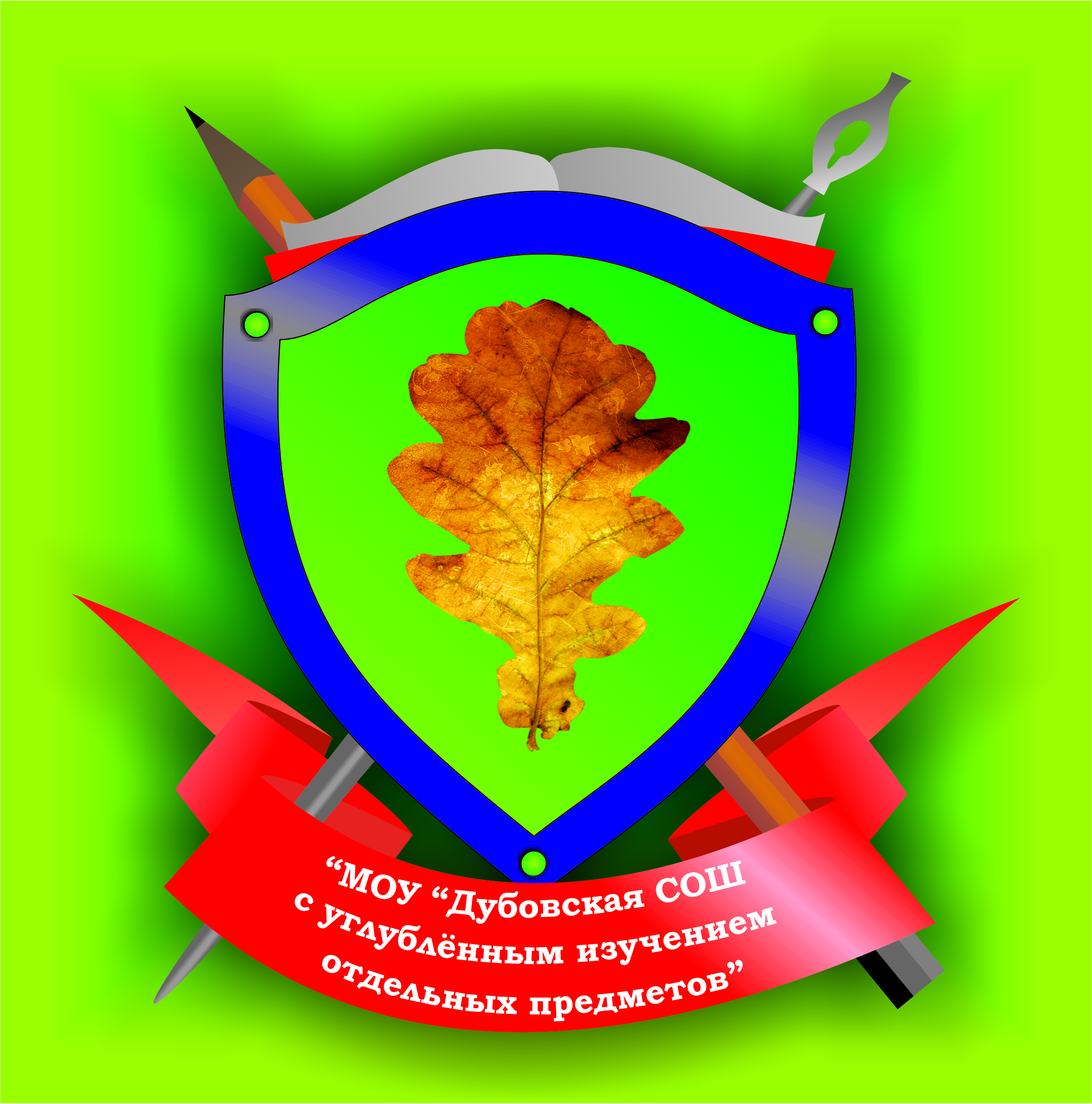 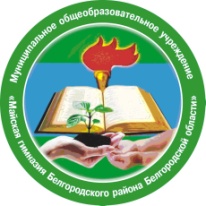 5
Результаты и эффекты, достигнутые в рамках проекта
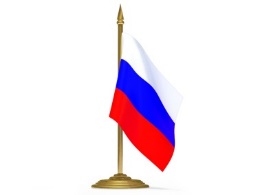 Организованы мероприятия:
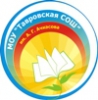 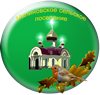 Данные мероприятия позволили:
Посещение символов Белгородчины: дуба, посаженного Б. Хмельницким
Районный конкурсы «Символика учреждения»; «Лучшая символика класса»
Классные часы для детей
6
6
Результаты и эффекты, достигнутые в рамках проекта
Не забыли и про семейные символы, так в Белгородском районе прошел творческий конкурс «Семейный герб», на который дети вместе с родителями изготовили символику семьи и представили ее на выставке.  Данный конкурс поспособствовал развитию воспитания духовности и нравственности детей, любви к родителям и близким, сохранения семейных традиций через совместную исследовательскую и творческую деятельность детей и родителей при создании семейной символики.
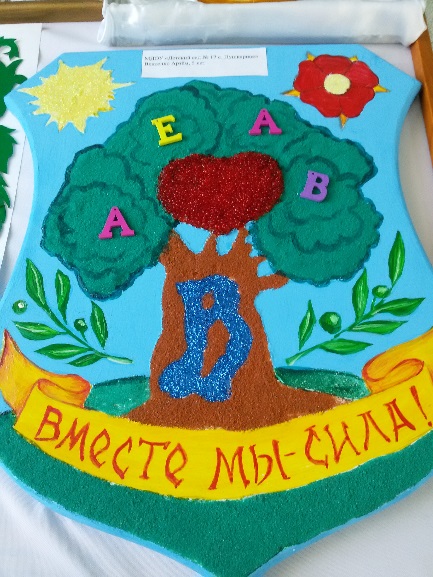 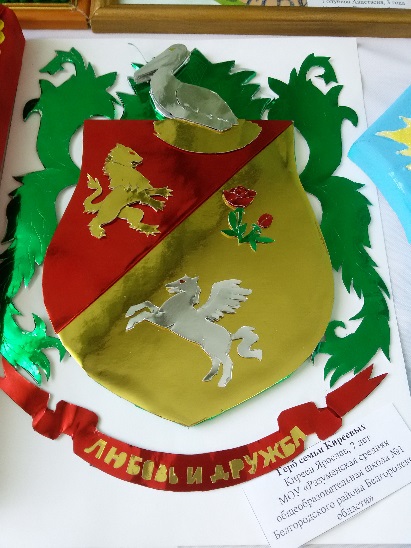 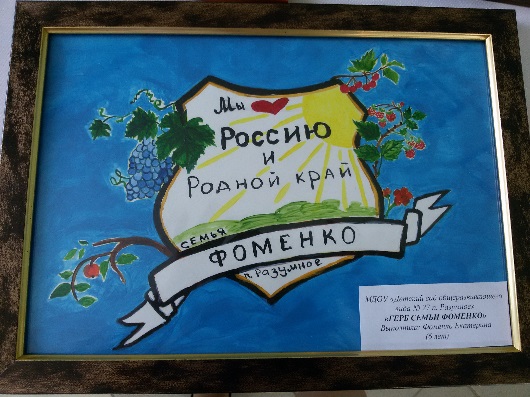 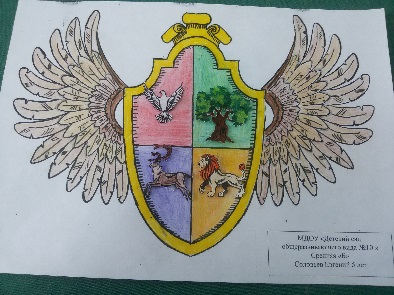 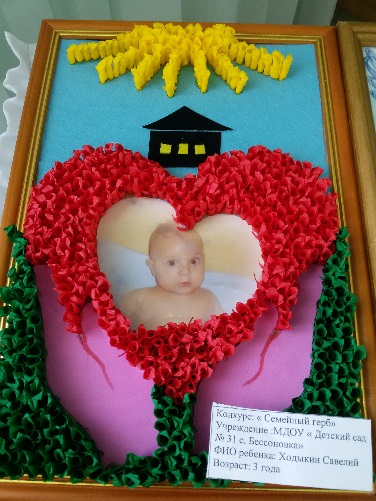 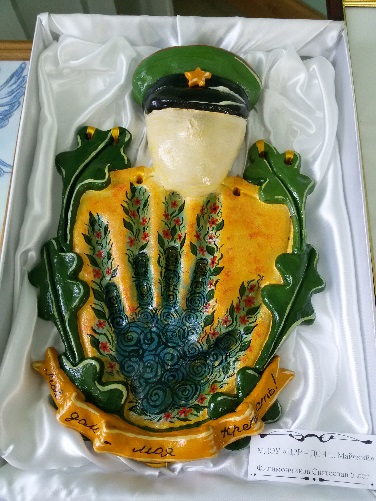 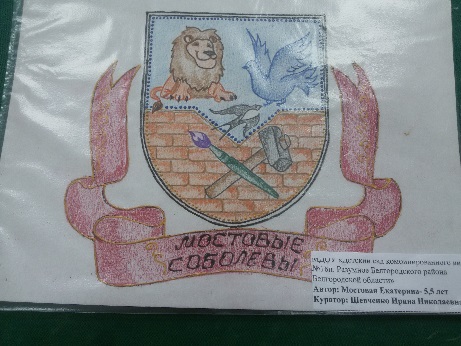 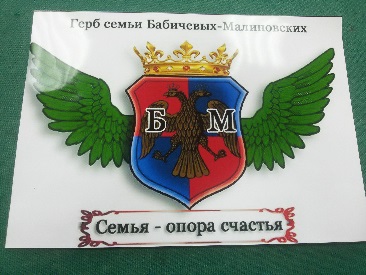 7
Результаты и эффекты, достигнутые в рамках проекта
Проект поддержал брендинг района, в п. Дубовое прошел «Квест под Дубом», где принимал участие актив учащихся школ Белгородского района, что поспособствовало приобщению к культурным традициям и ценностям России, Белгородской области и Белгородского района. Повышение интереса обучающихся к истории родного рая, а также развитию командообразующих отношений, взаимовыручки и взаимоотношений.
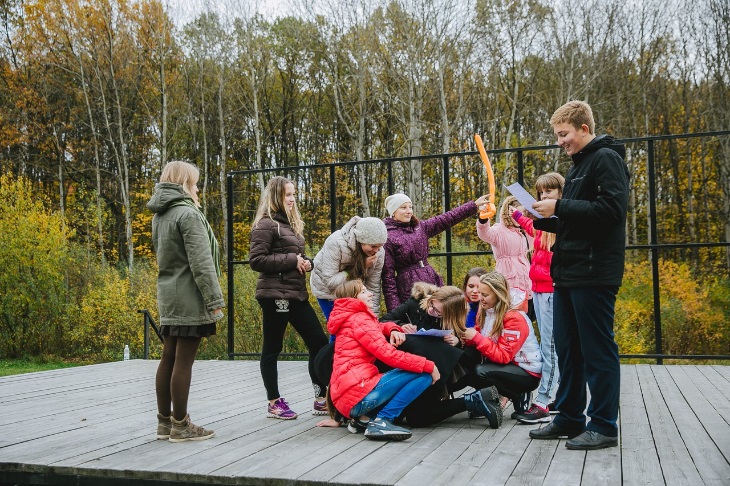 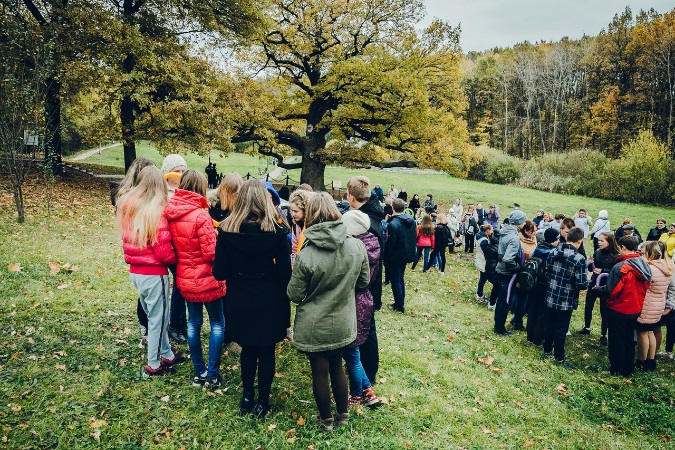 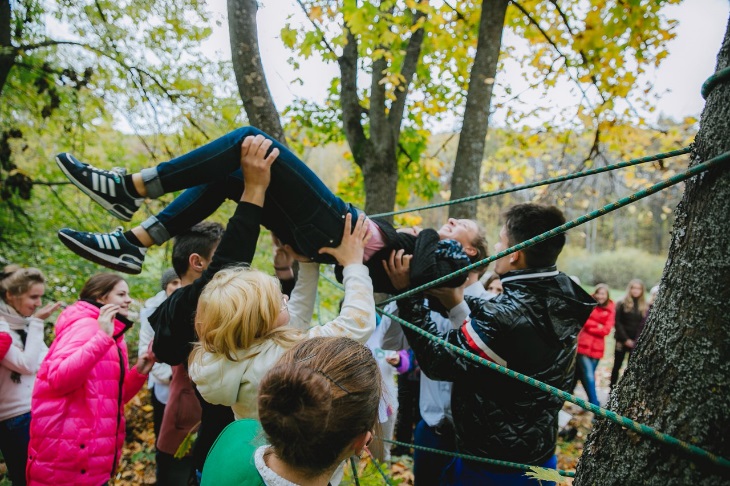 8
Результаты и эффекты, достигнутые в рамках проекта
Кроме всего перечисленного, в школах и детских садах прошли традиционные беседы, классные часы, на которых педагоги рассказывали не только о символике России и Белгородчины, но и о символике школы. В рамках проекта дети готовили исследовательские работы, педагоги разрабатывали методические материалы для проведения занятий, всю эту деятельность объединяла темы – государственная символика, отечественная геральдика. Реализованный проект не только инициировал создание собственной символики во всех учреждения, но и позволил повысить уровень гражданско-патриотического воспитания обучающихся, уровень знаний в области государственных символов нашей страны, региона, района.
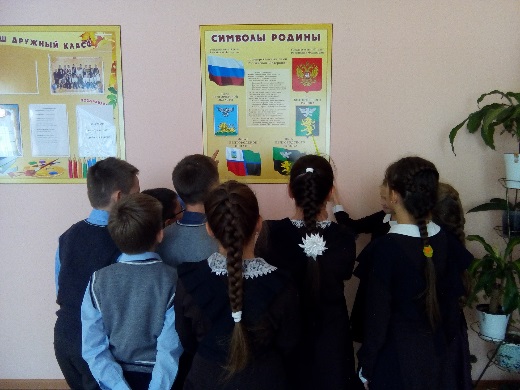 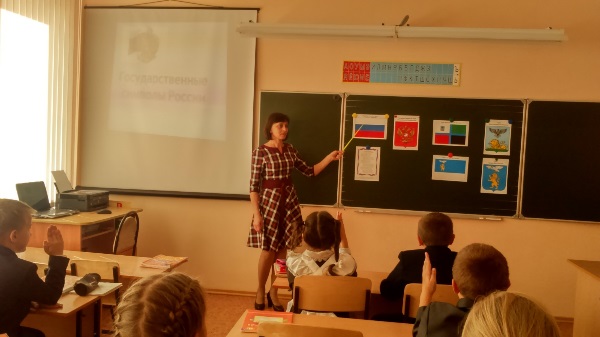 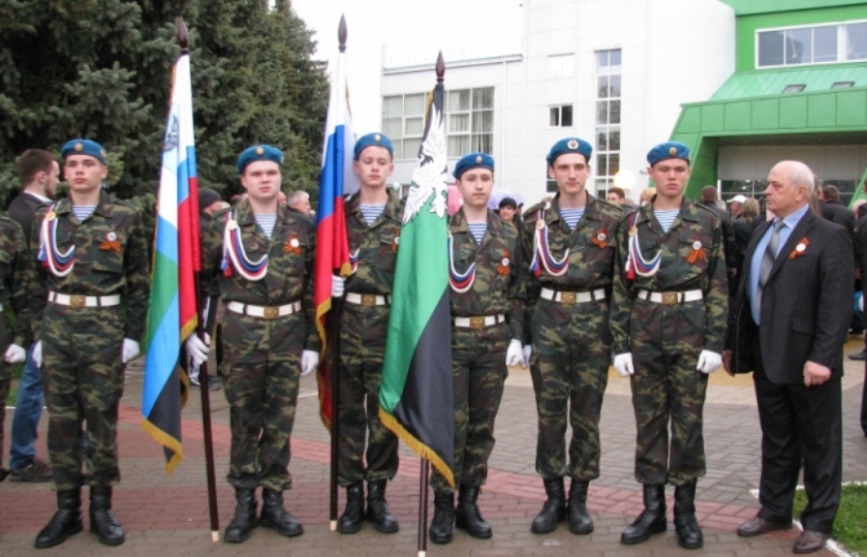 9
Результаты и эффекты, достигнутые в рамках проекта
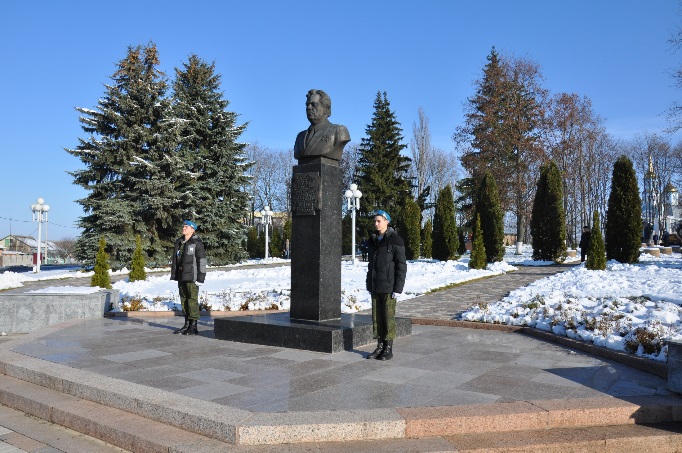 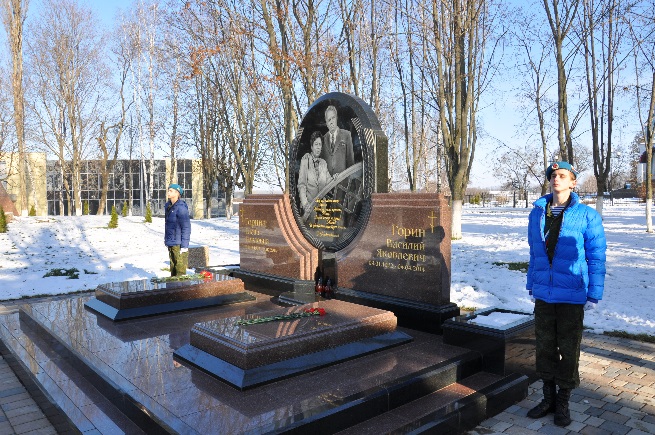 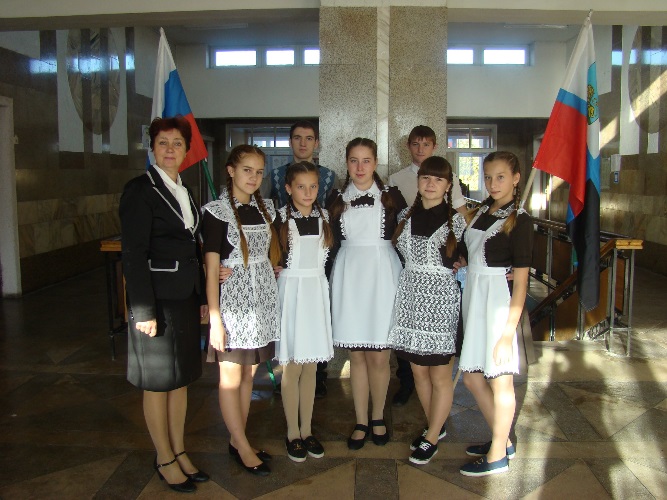 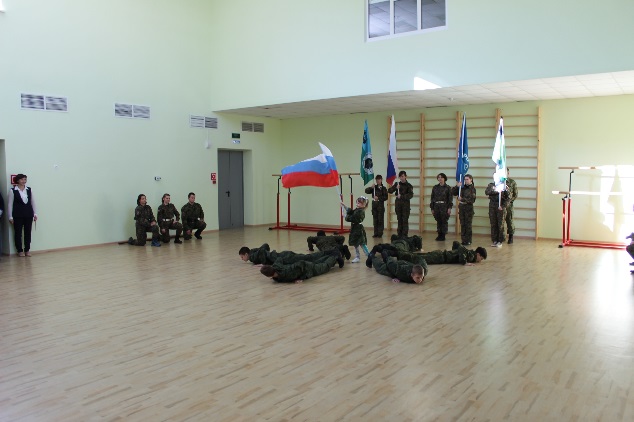 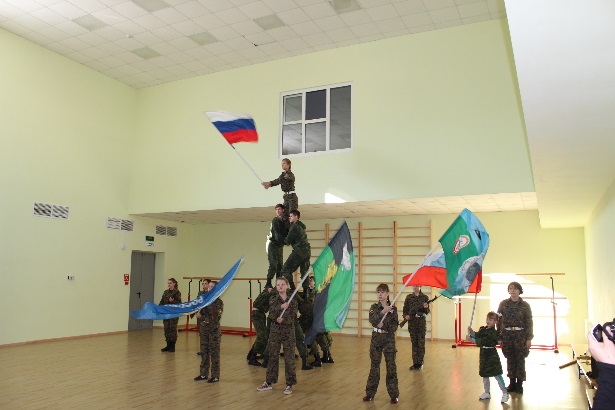 10
Отчет по рискам проекта
11